Первобытное  искусство
Урок 1
ИСКУССТВО???
КУЛЬТ
КУЛЬТУРА
ПРИРОДА
ИЗУЧЕНИЕ      ПАМЯТНИКОВ
ВЫВОД
СКУЛЬПТУРНЫЕ ИЗОБРАЖЕНИЯ ЖИВОТНЫХ,НАЙДЕНЫЕ НА СТОЯНКАХ ПЕРВОБЫТНЫХ ОХОТНИКОВ.
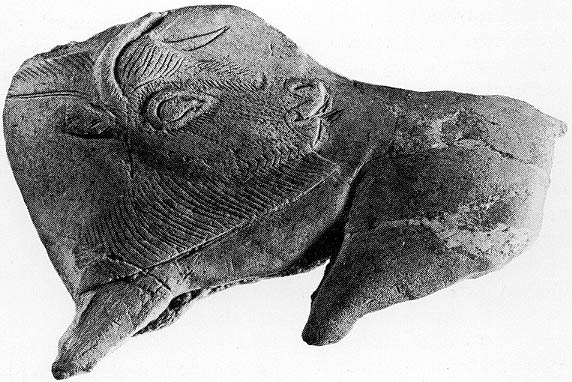 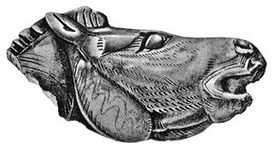 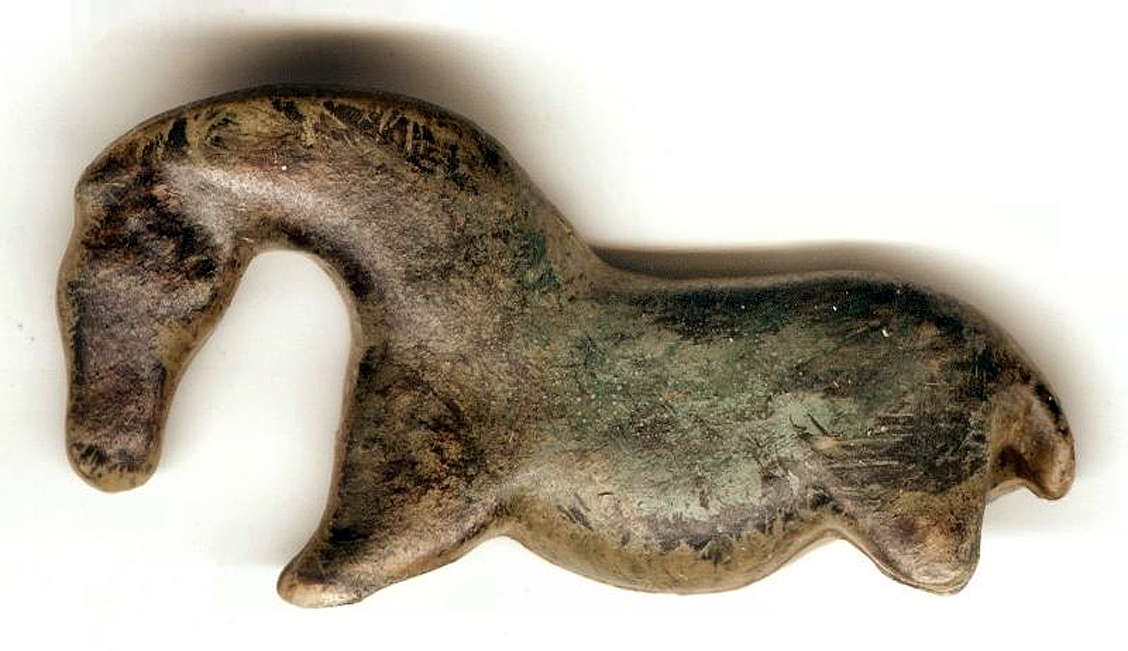 ПЕРВОБЫТНЫЕ (ПАЛЕОЛИТИЧЕСКИЕ) ВЕНЕРЫ
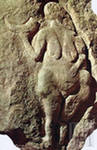 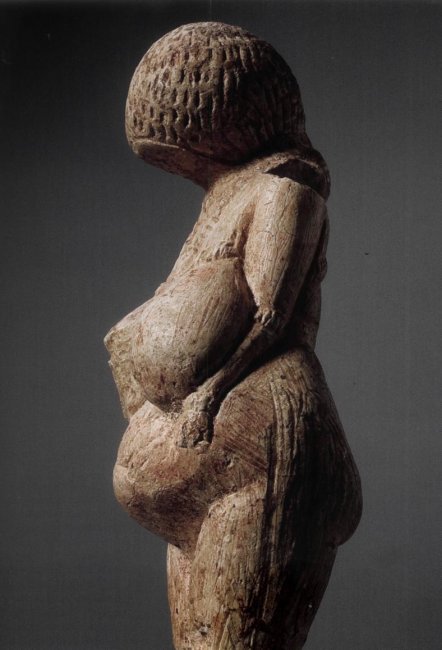 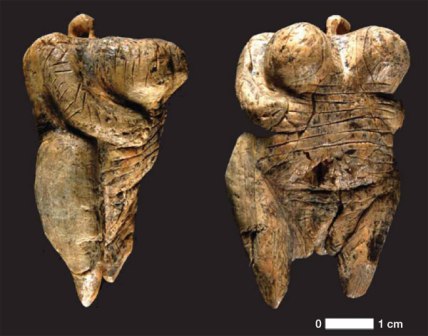 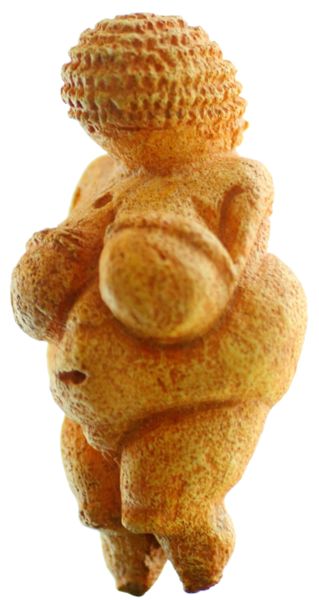 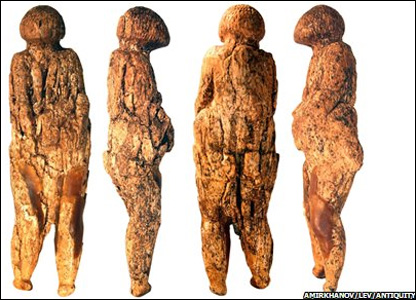 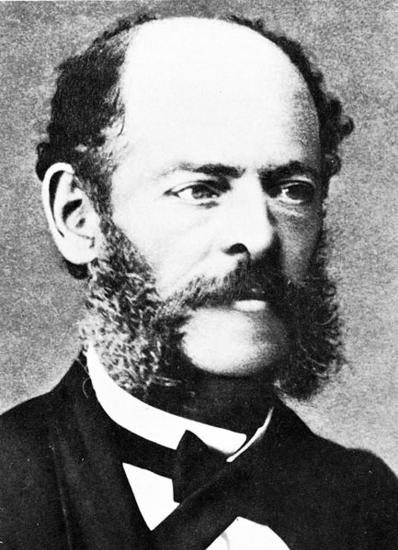 АЛЬТАМИРА
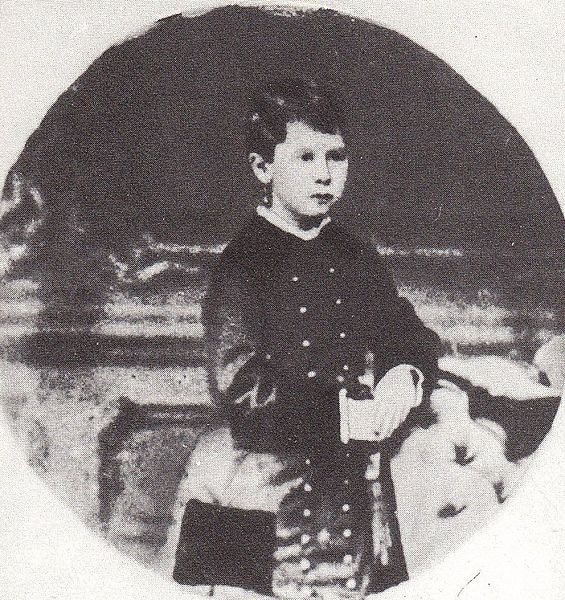 ИСПАНИЯ
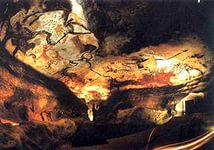 Палеонтолог-любитель Марселино Санс де Саутуола (Marcelino Sanz de Sautuola), вошедший в историю как первооткрыватель пещеры Альтамира
Дочь Саутуолы Мария, обнаружившая рисунки на стенах пещеры; увидев живопись, девочка воскликнула: «Папа, здесь быки!»
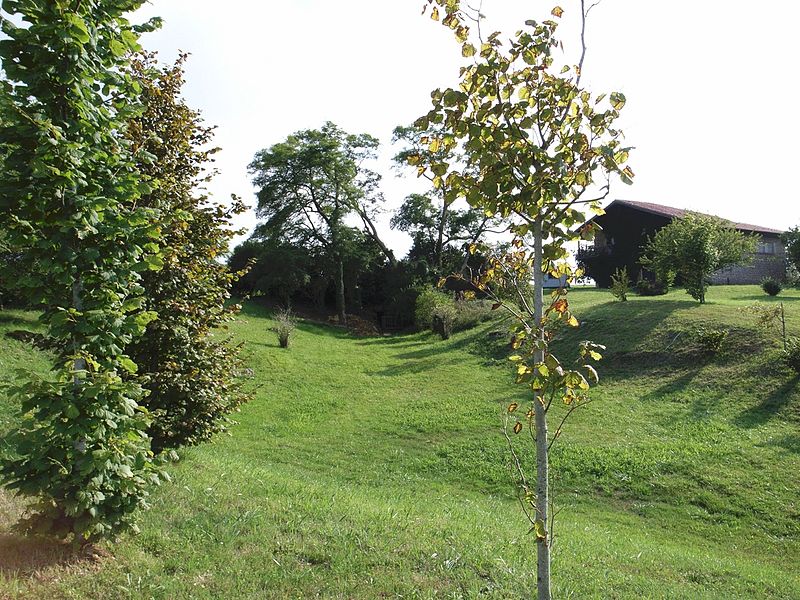 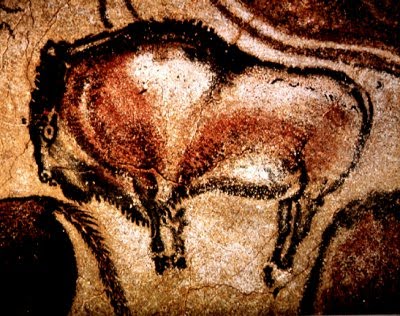 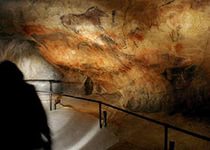 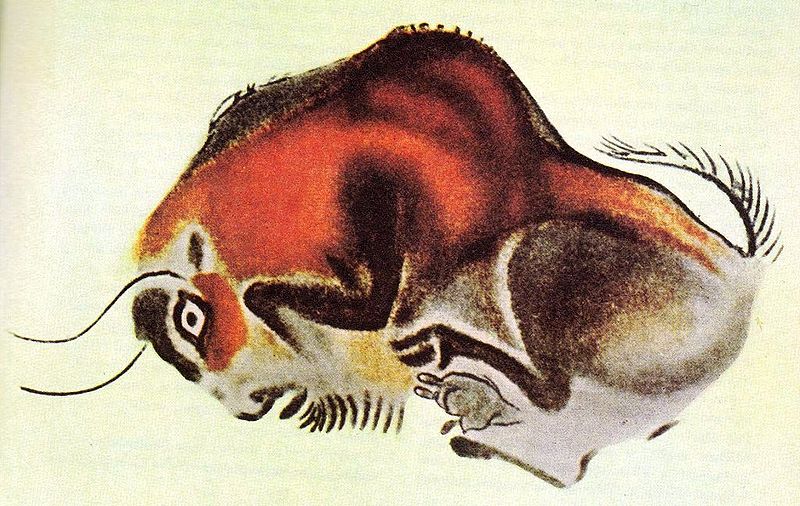 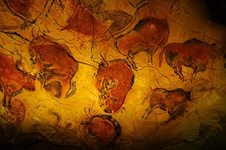 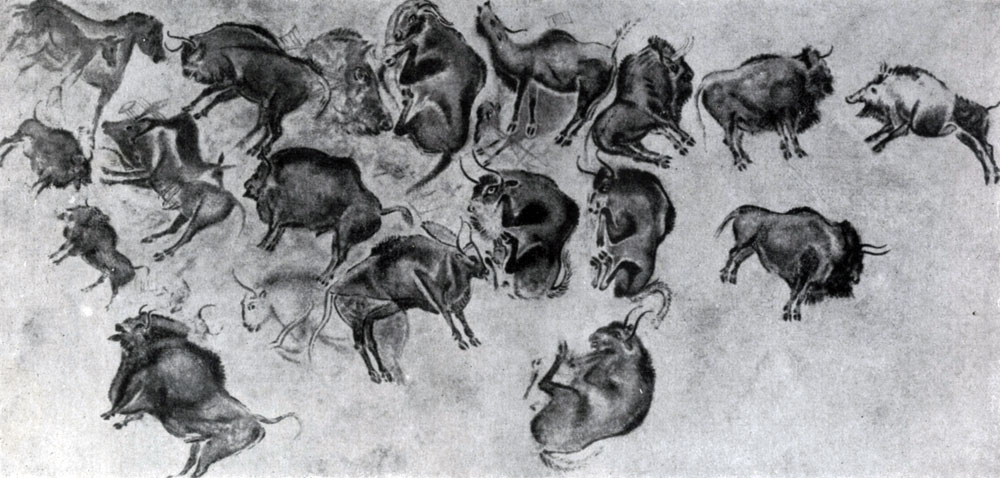 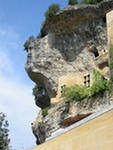 ПЕЩЕРЫ ФРАНЦИИ
ФОН де ГОМ
ЛАСКО
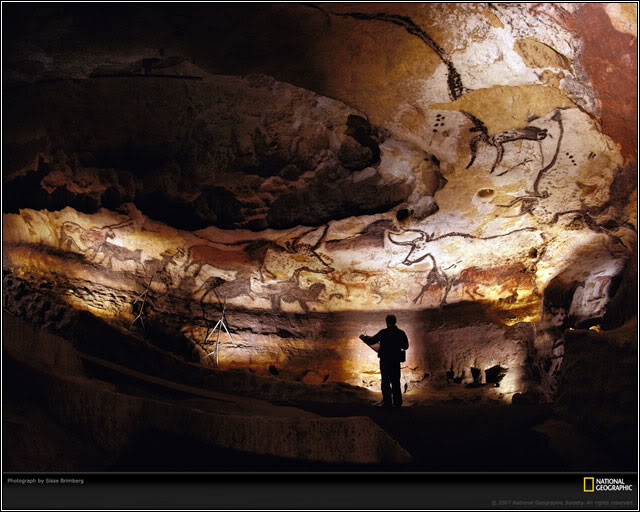 РЕКОНСТРУКЦИЯ ЖИЛИЩА ИЗ КОСТЕЙ МАМОНТА
ФЛЕЙТА ИЗ КОСТИ ЖИВОТНОГО
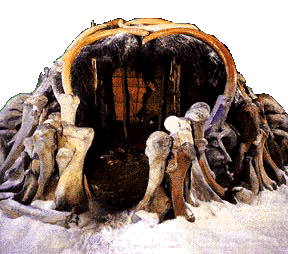 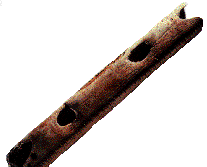 МЕНГИРЫ
МЕГАЛИТЫ
ДОЛЬМЕНЫ
КРОМЛЕХИ
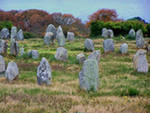 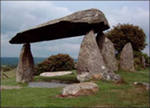 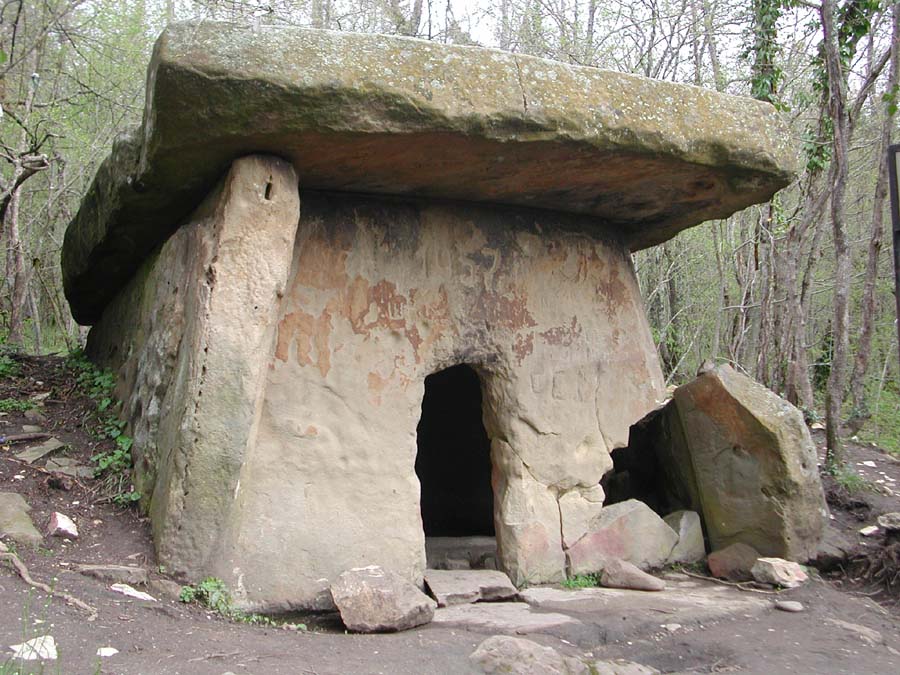 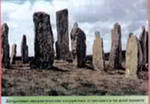 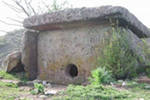 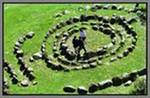 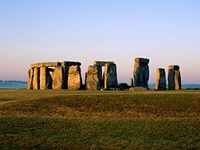 СТОУНХЕНДЖII  ТЫСЯЧЕЛЕТИЕ  ДО Н.Э.
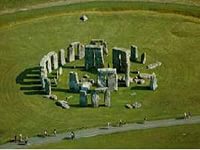 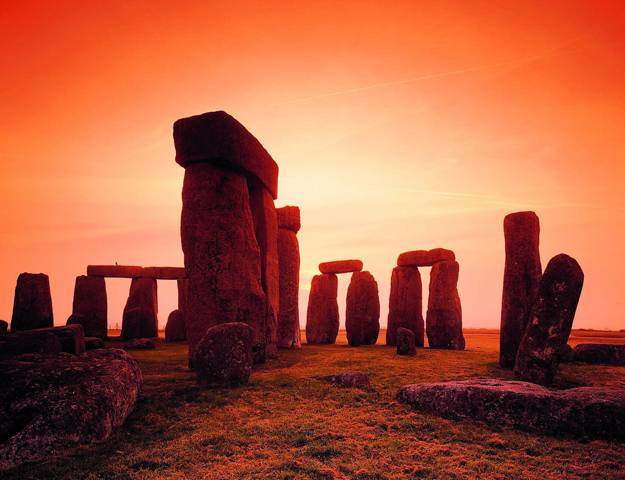 ДОМАШНЕЕ   ЗАДАНИЕ:
Заполнить таблицу.
Написать вывод.
Составить рассказ другу о первобытном искусстве.